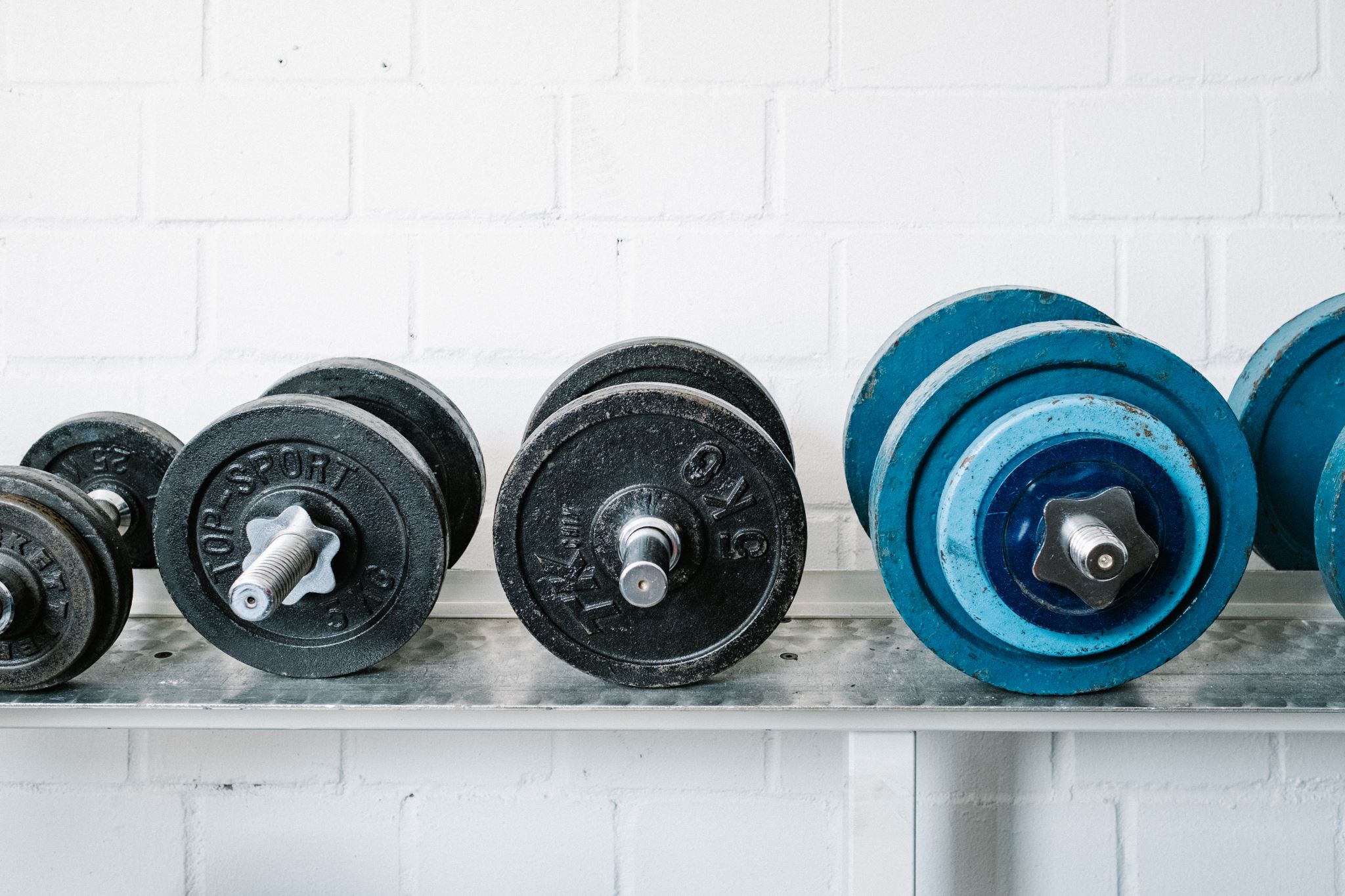 School gym
By:Abdullah Abujaber and Zaid Haddad
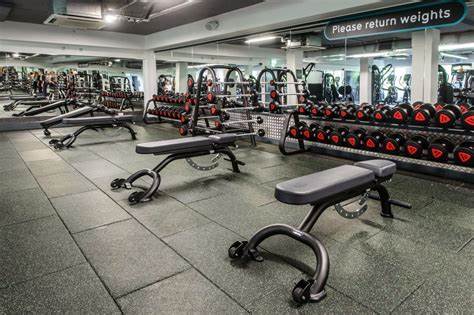 Introduction
We chose a gym because we believe that students should have a healthy and more fit lifestyle and that most people agree that going to the gym relieves stress levels and increases concentration
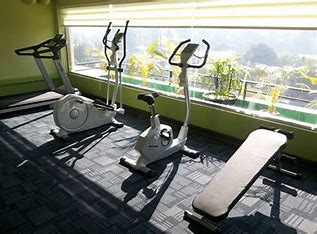 Causes for school gym:
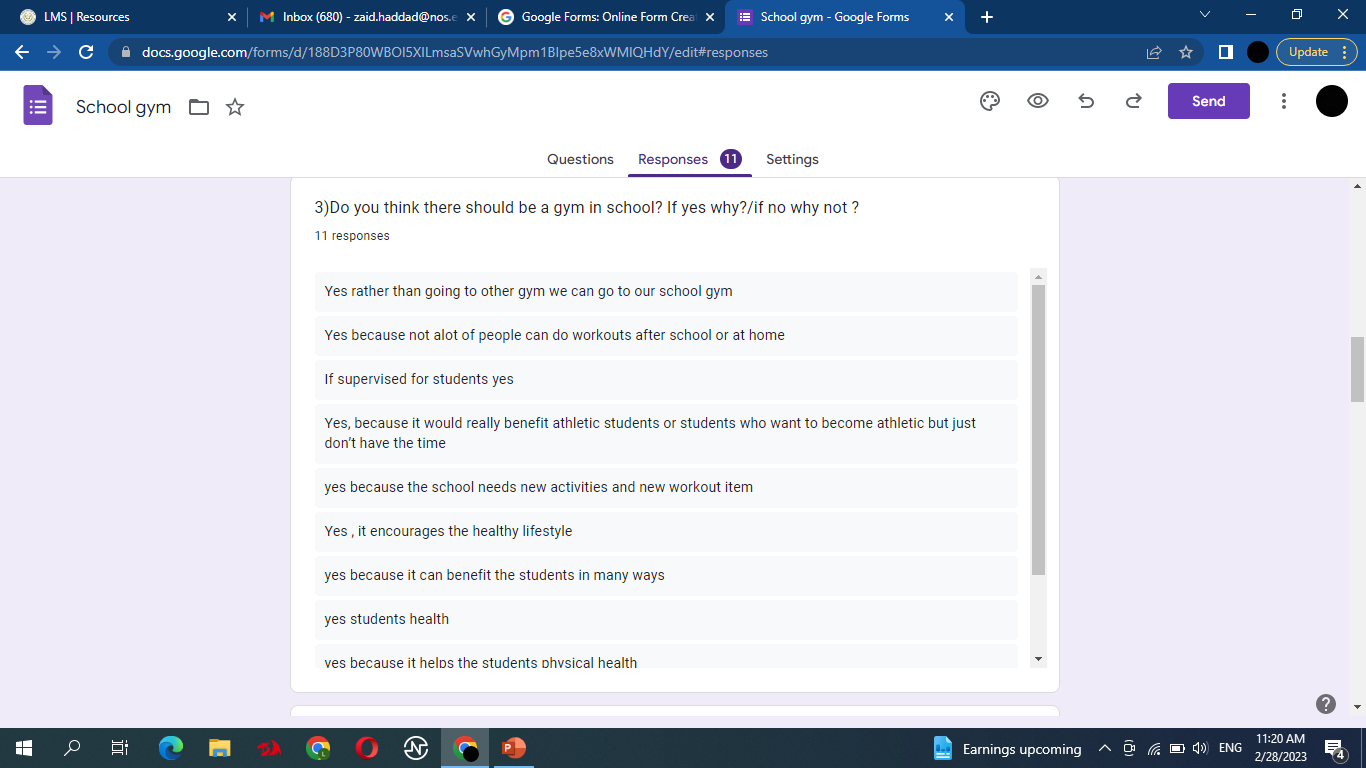 INCREASES ENTHUSIASM
SPARKS LIFELONG HABITS
REDUCES STRESS
REDUCES FUTURE RISK OF CHRONIC DISEASE
INCREASES LEARNING
IMPROVES COLLABORATION
COMMUNITY HEALTH
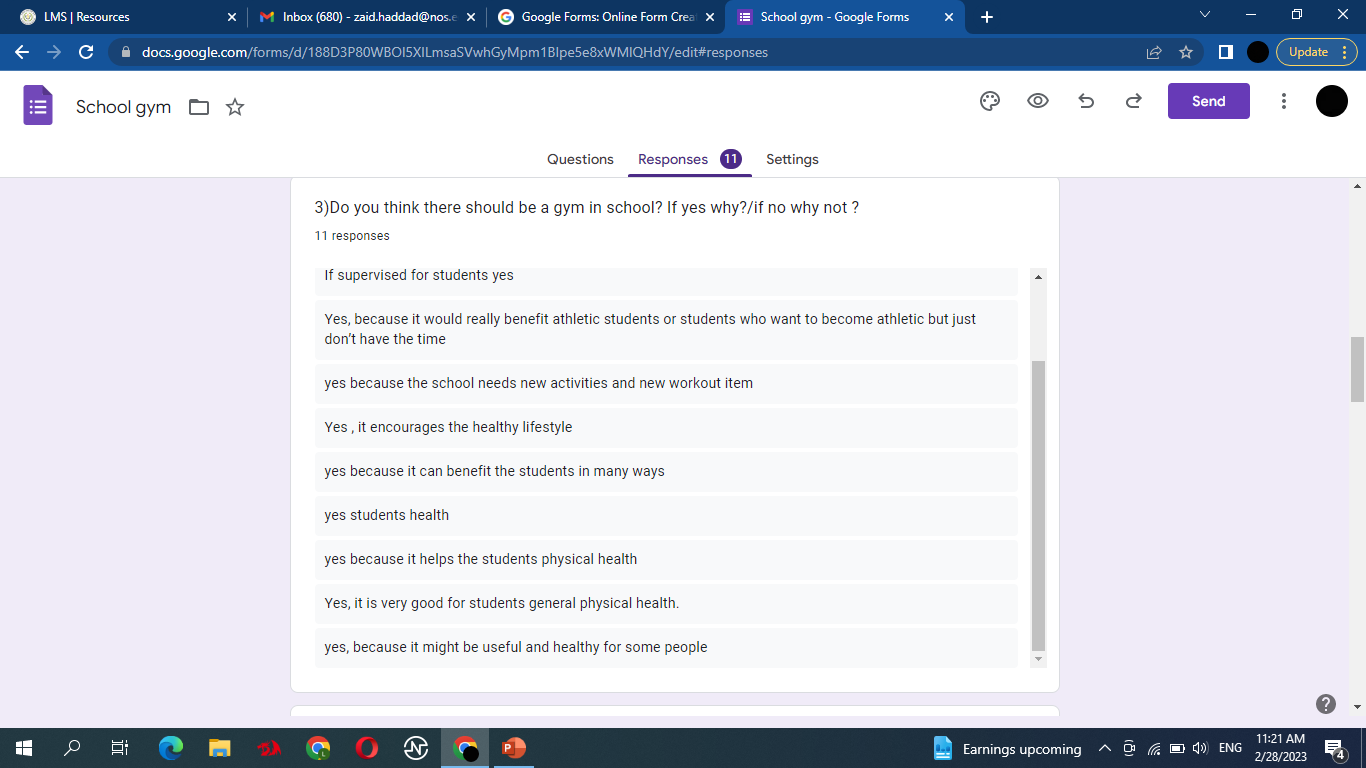 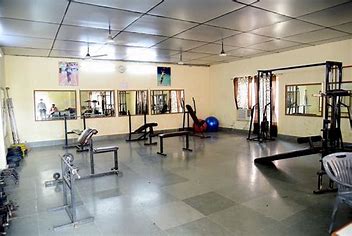 consequences
Gyms require quite a bit of capital to launch, as you need to rent or buy a large enough space and then purchase enough high-quality equipment to keep your clients satisfied. You need to pay for insurance every month, and you can also expect a high power bill for heating or cooling your gym.
The most common examples of personal complaints by customers are a lack of staff, maintenance issues, and outdated types of equipment. In addition, a poor marketing strategy can also be a weakness for a gym business.
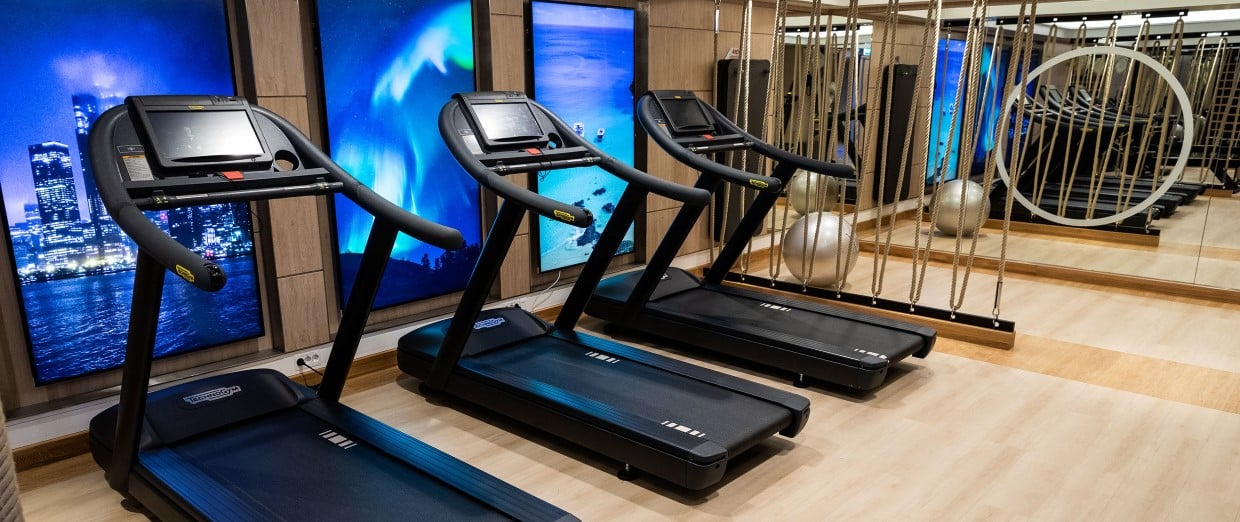 Advantages
Gives the chance for a healthier lifestyle
 lose weight 
 gain muscle
 relieves stress 
 helps gain concentration
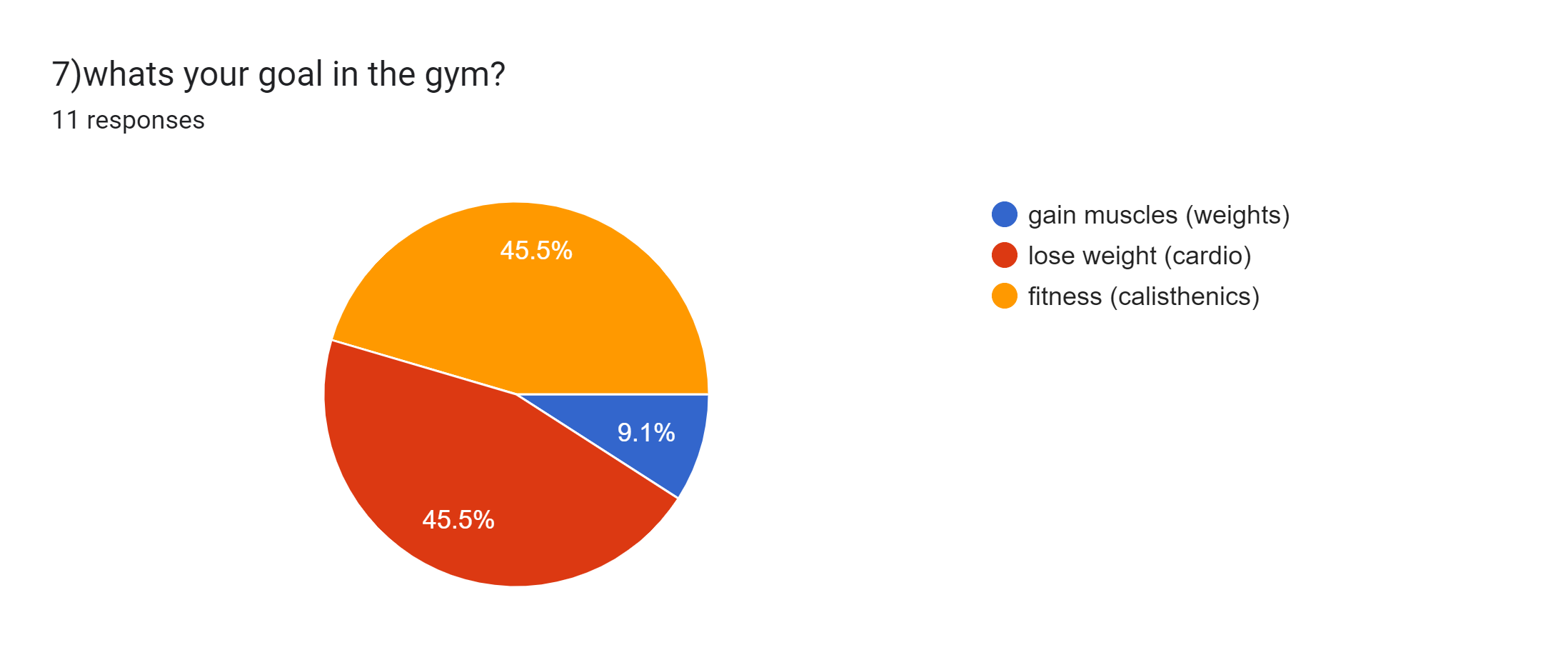 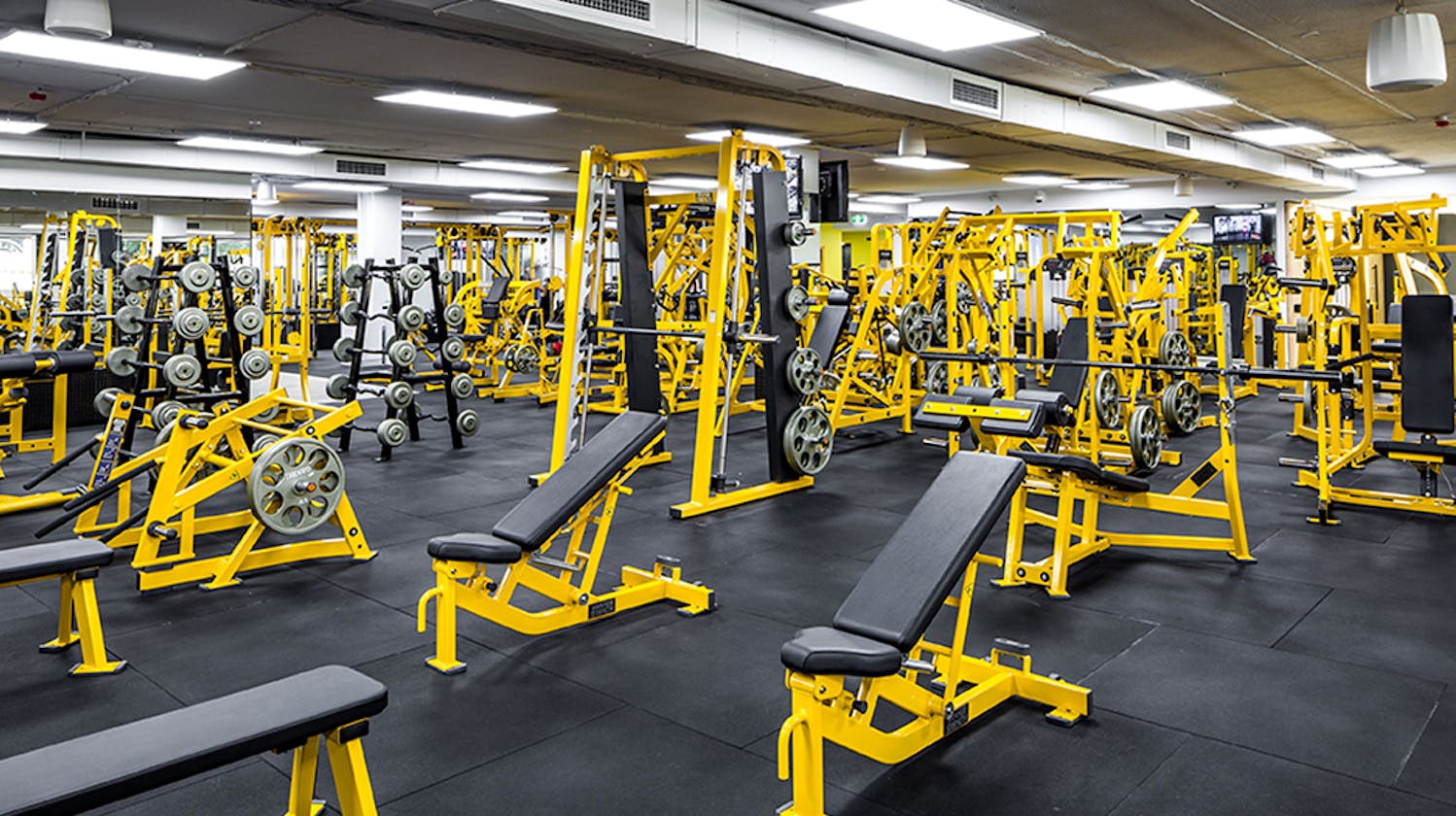 Disadvantages
1)cost of equipment
2)high risk of injuries 
3)high maintenance cost 
4)could get over crowded
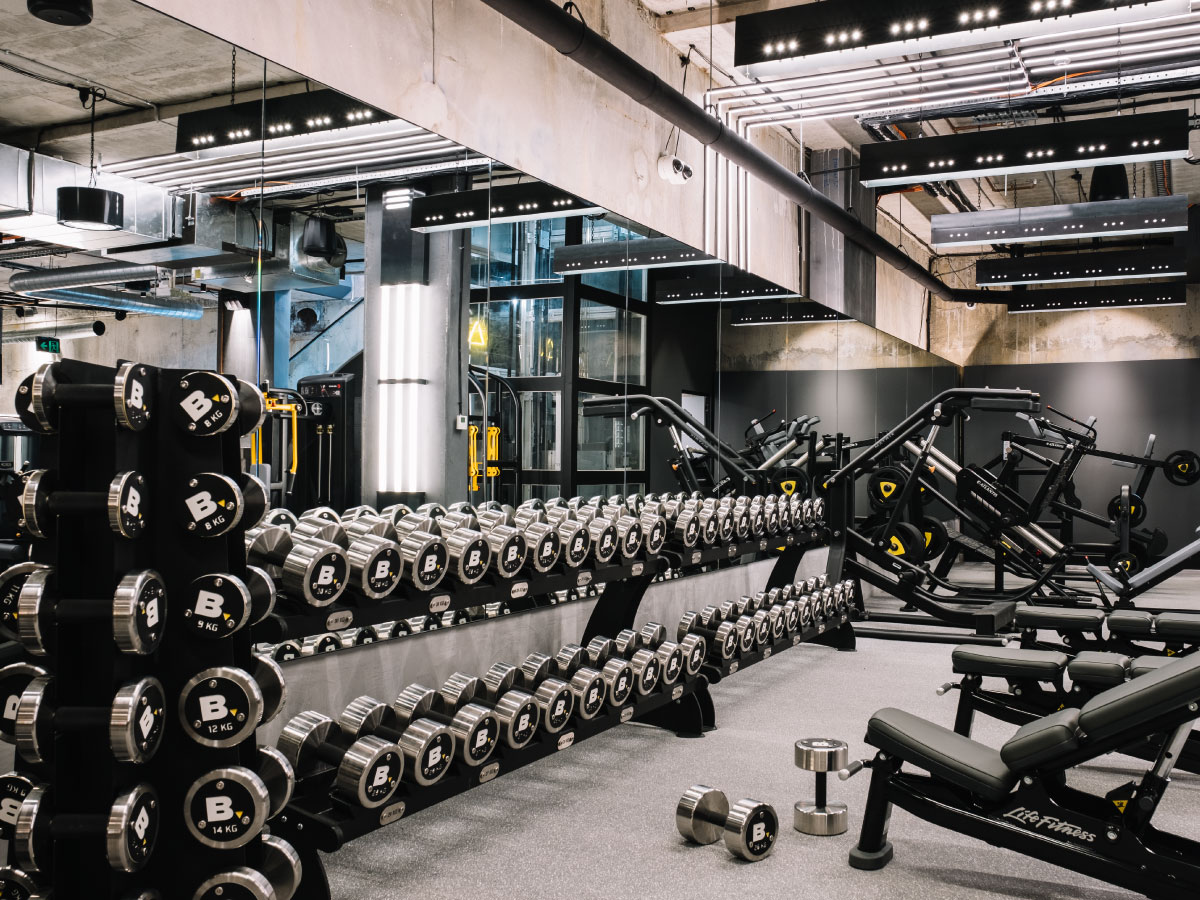 Fundings
We can get the money for the gym equipment by holding bake sales
school plays 
Donations from students that are interested in this idea
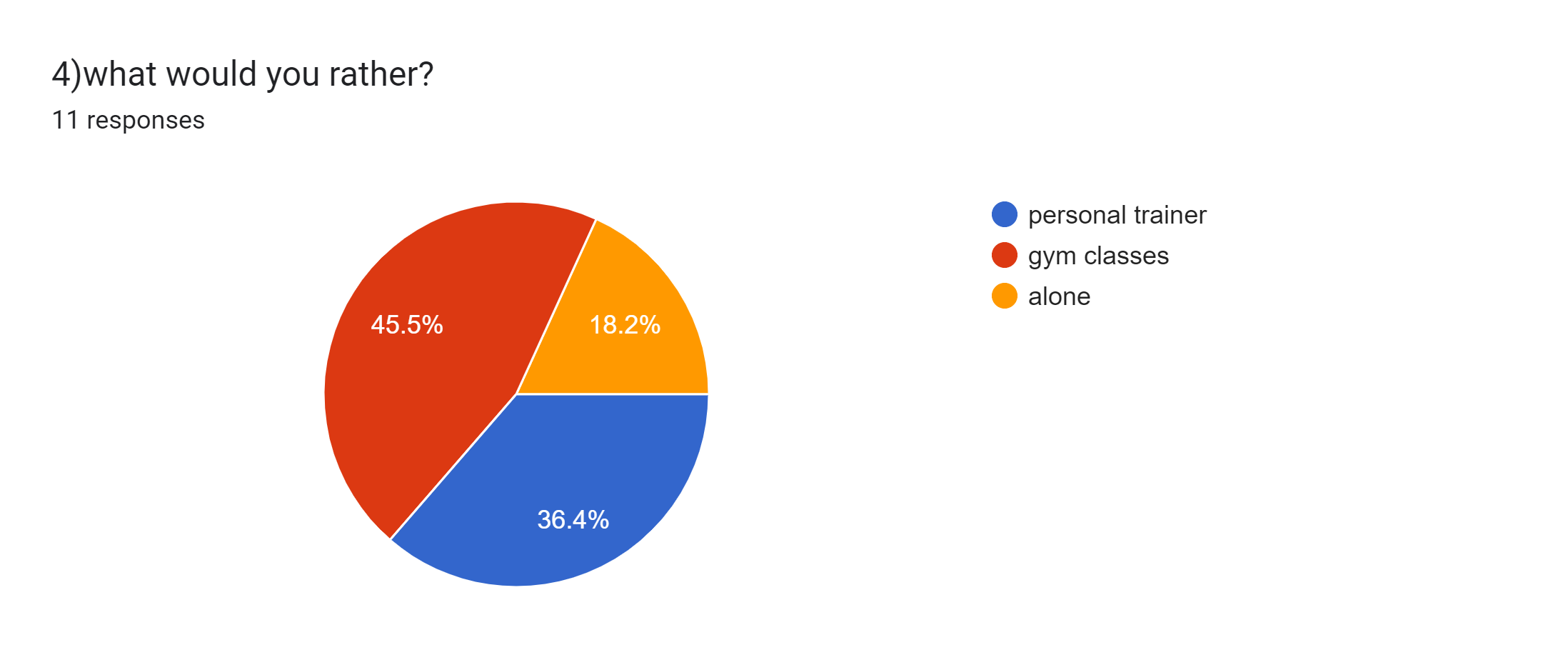 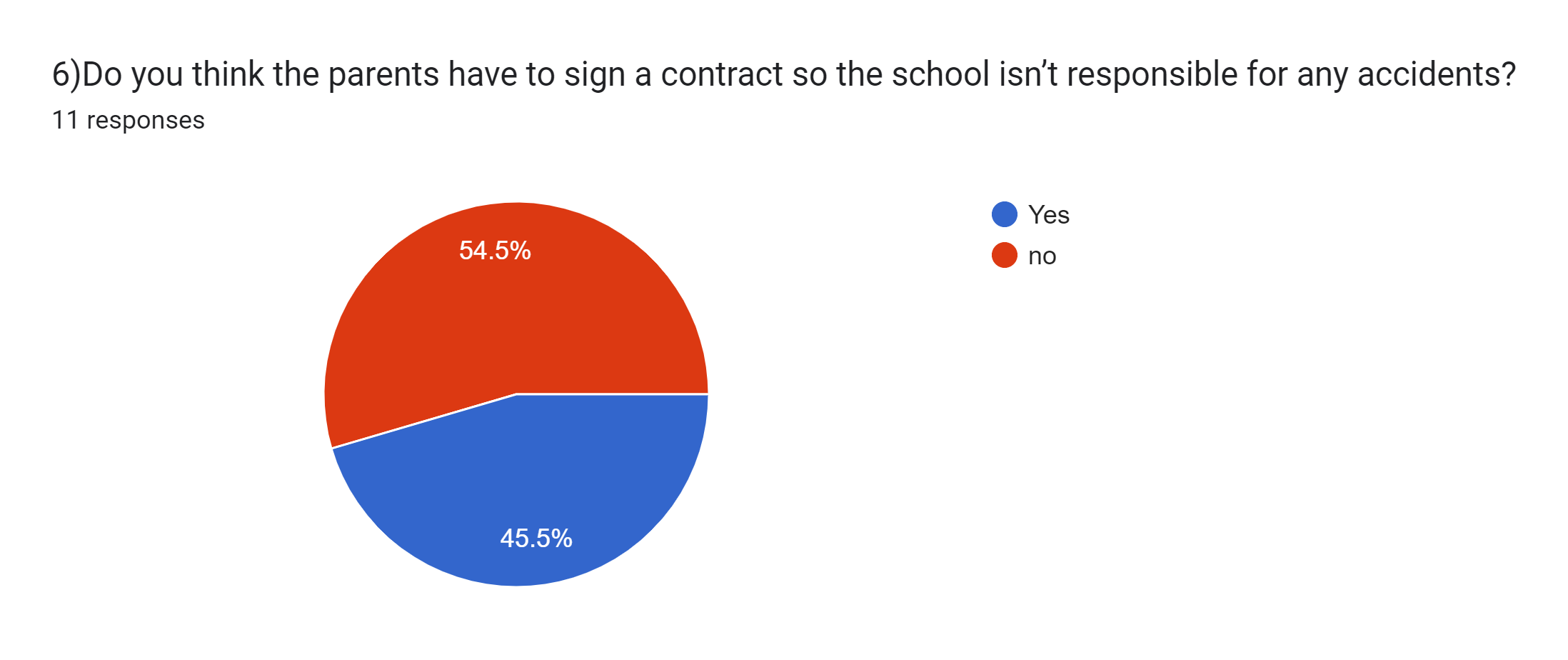 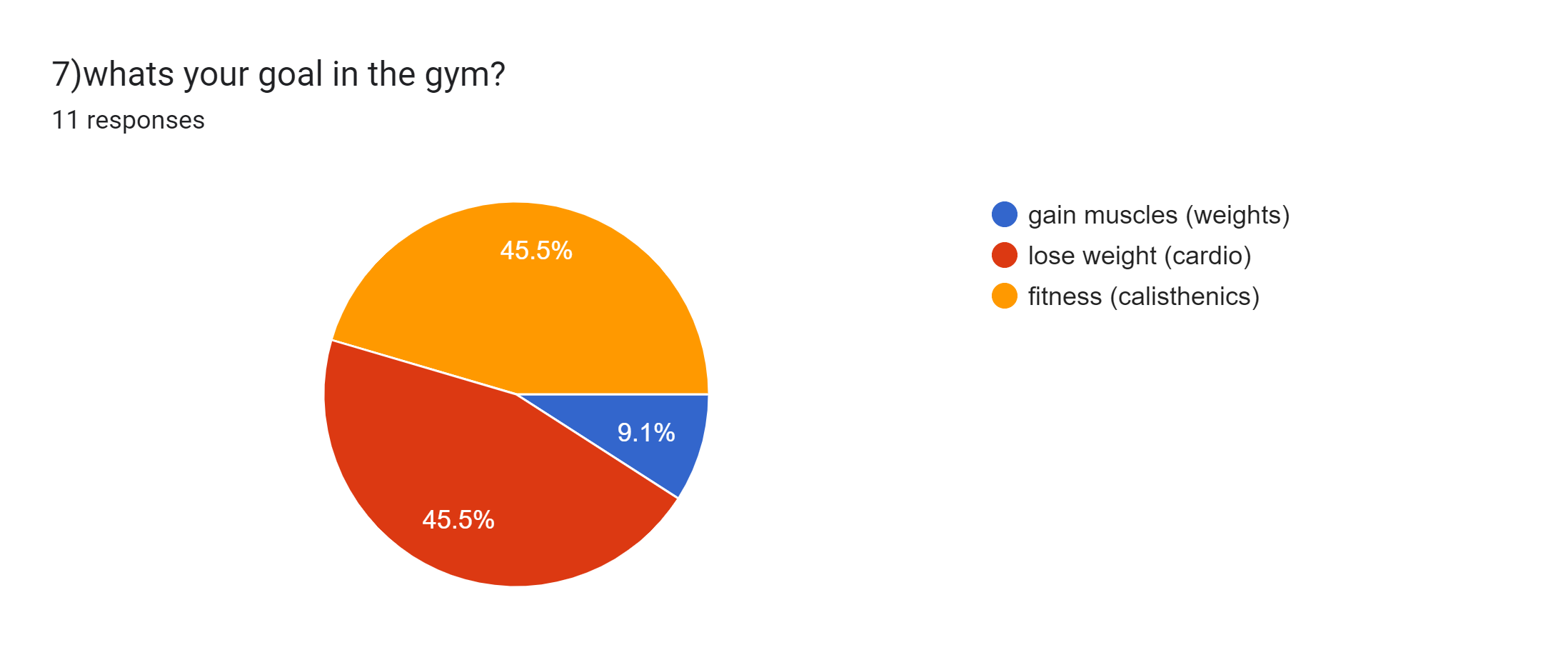 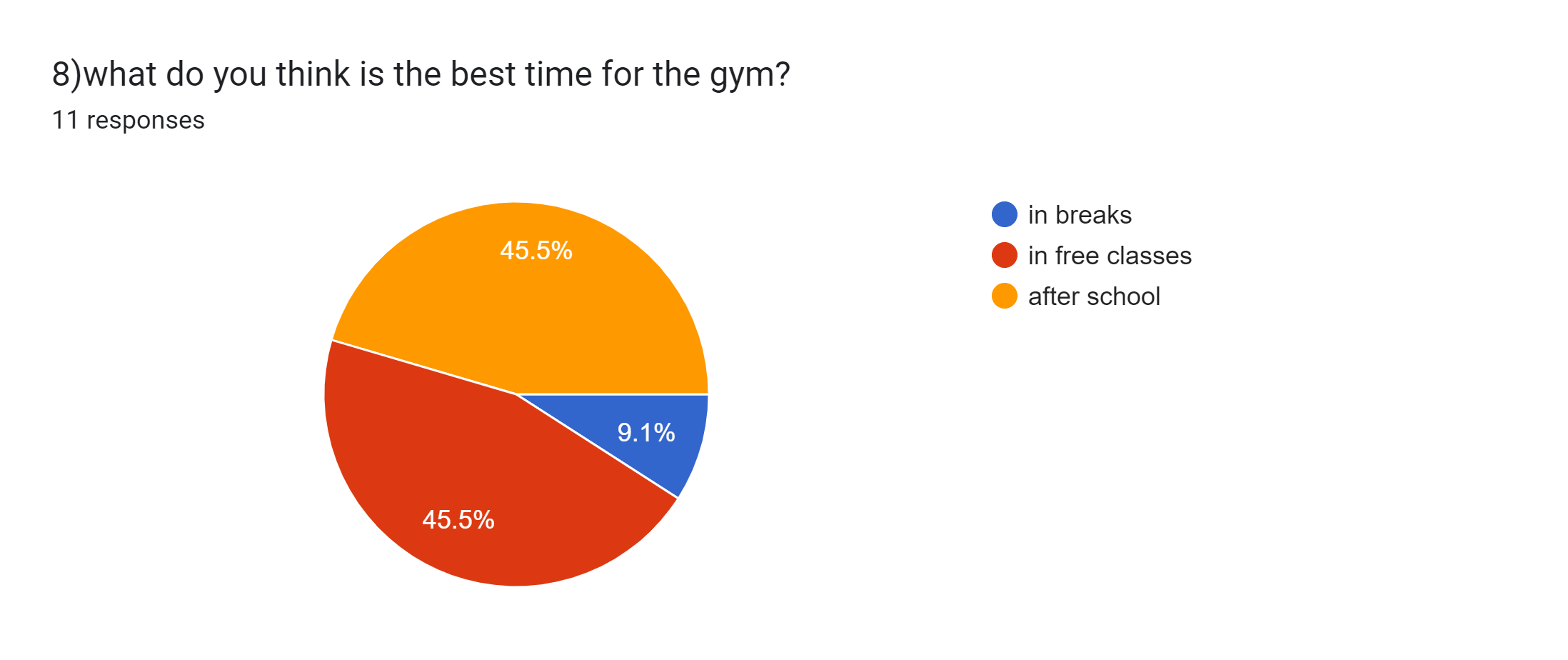 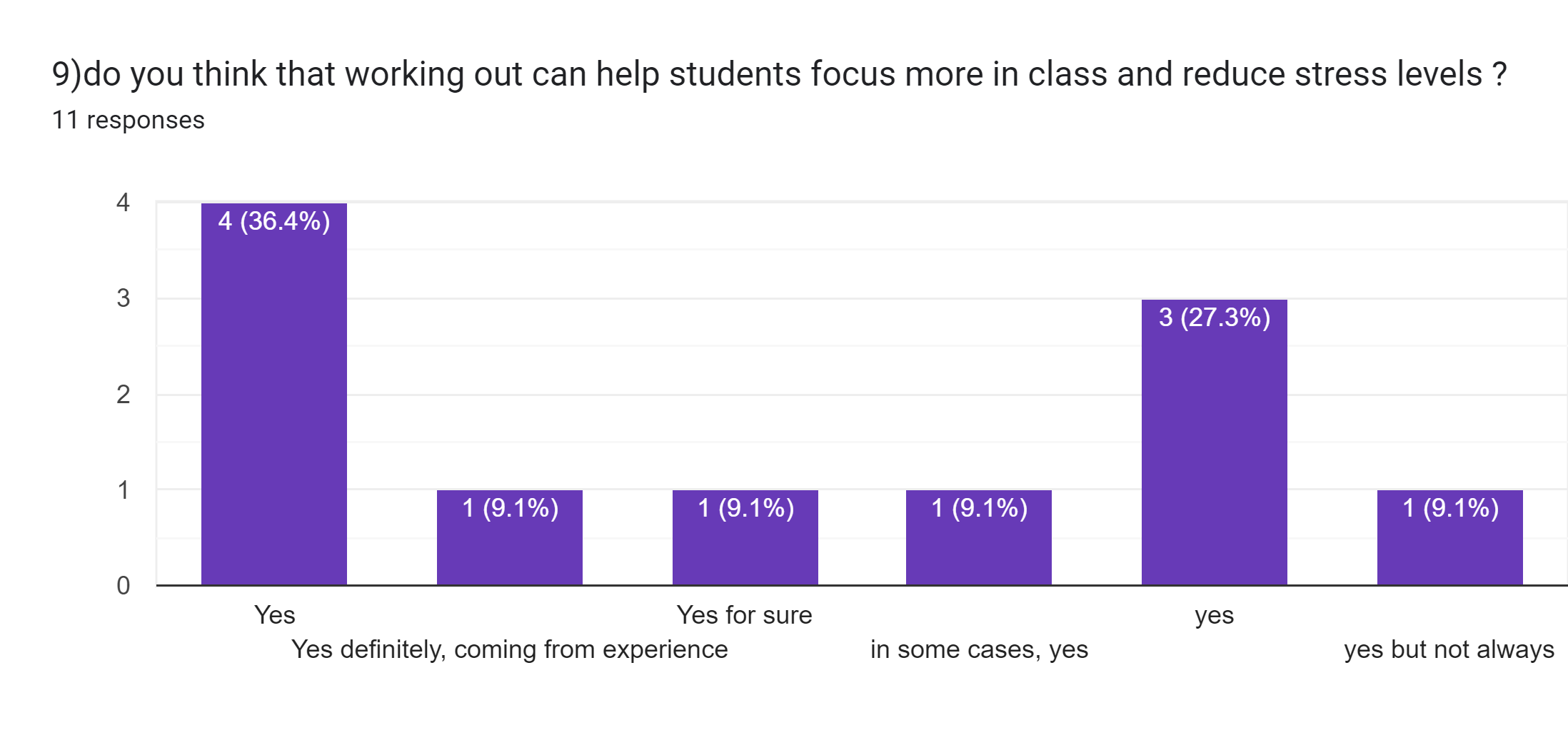 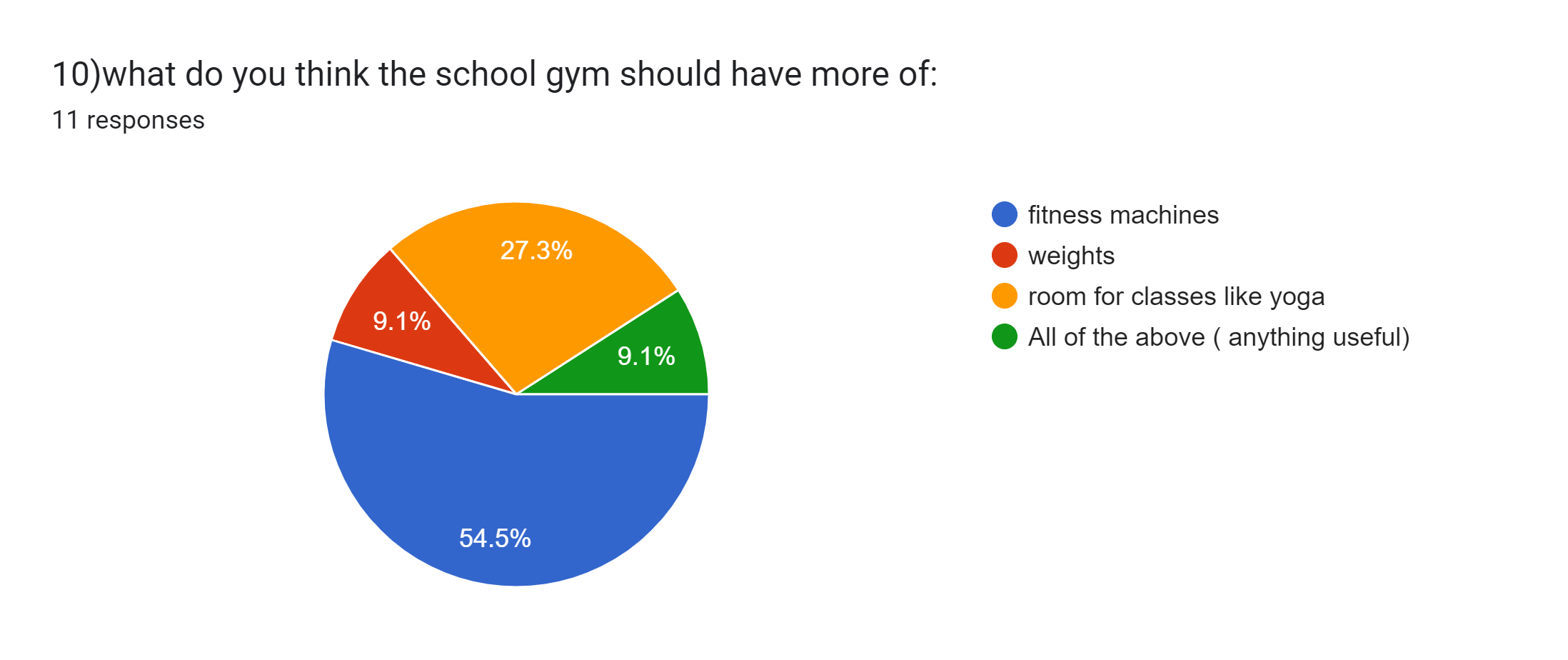